某某实验小学
口
交
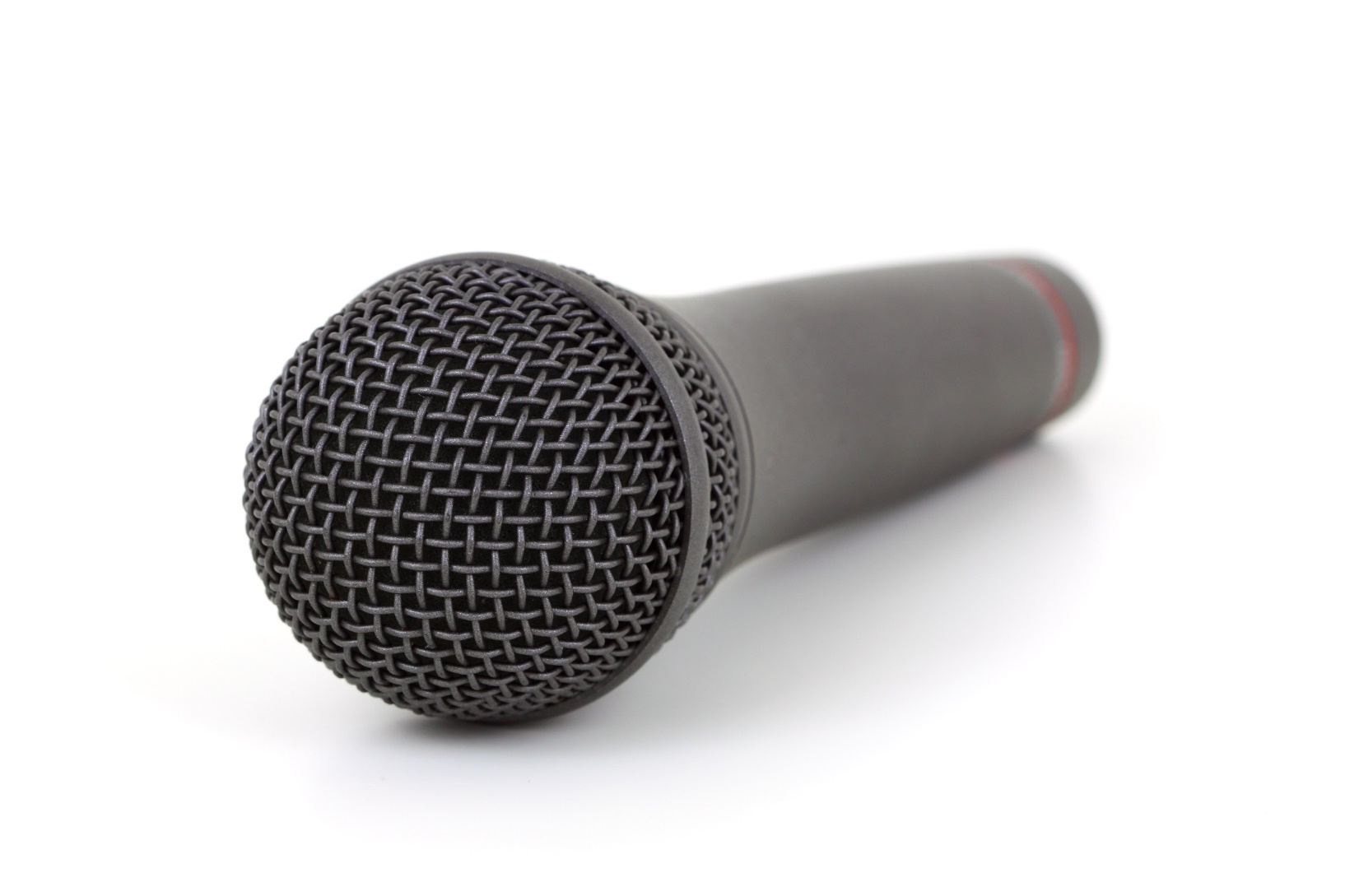 际
语
——即兴发言
语文精品课件 六年级下册
授课老师：某某
授课时间：20XX
课前导读
口语交际：即兴发言
交流学习
即兴发言：介绍我们的校园。
学校的环境
学校的文化
学校的活动
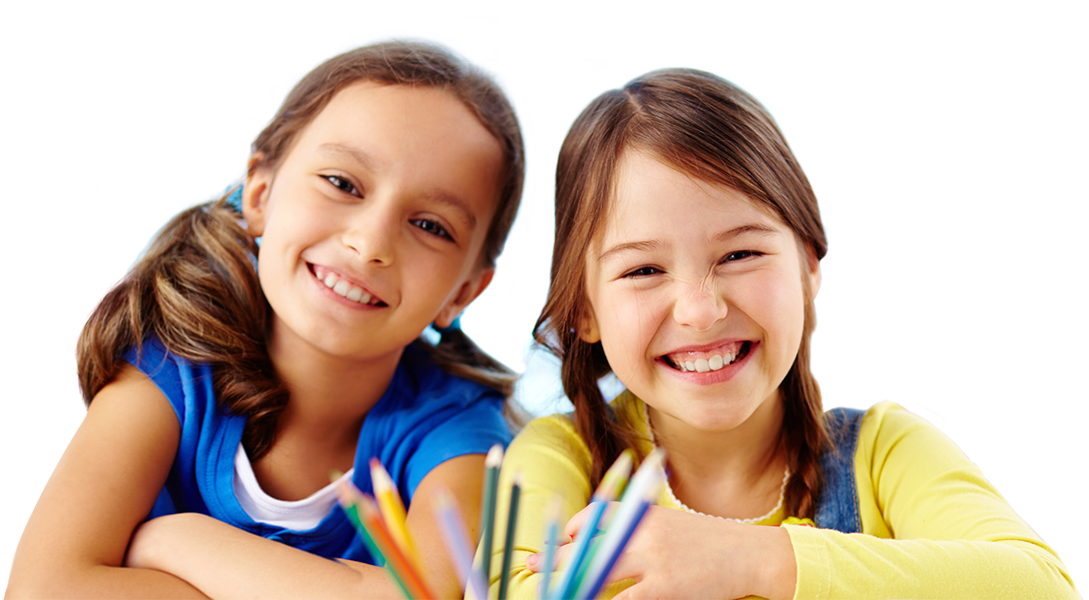 课前导读
从以下几个方面互相评价。
仪态：站立姿势、目视前方、态度自然；
声音：铿锵有力、语速适中、表达清晰；
内容：选材正确、逻辑合理、情感真挚。
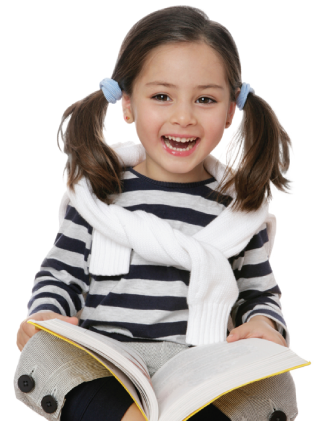 确定话题
1.明确主题。
确定话题后，要迅速判断发言的主题，是致欢迎词，还是获奖感言，还是答记者问……
深入交流
2.打好腹稿。
    根据场合、对象、气氛等，快速理顺思路，确定围绕主题谈哪几个方面的内容，先讲什么，后讲什么，哪一点需要多讲几句。
深入交流
3.大胆发言。
      情绪饱满，镇定从容，把自己想要表达的意思逐条说清楚。
深入交流
4.评比总结。
       同学互评，选出发言最精彩的“小演讲家”。交流总结，肯定值得大家借鉴的地方，归纳出需要改进的地方。
风采展示
情境一：班里来了新同学，班主任让你代表全班同学向他表示欢迎。
情境二：学校作文比赛获奖，老师临时让你发表获奖感言。
情境三：参加爷爷的寿宴，宴席上向爷爷说几句祝福的话。
风采展示
情境四：在街上玩耍，路遇电视台采访，记者让你谈谈对“小学生带手机去学校”的看法。
风采展示
规则：
       六人为一组，选择最感兴趣的题目，互相交流与话题有关的内容。
       请一个代表有选择的将有关内容展示给大家。
       准备时间：五分钟。
       评选“最佳发言小组”。
风采展示
欢迎新同学
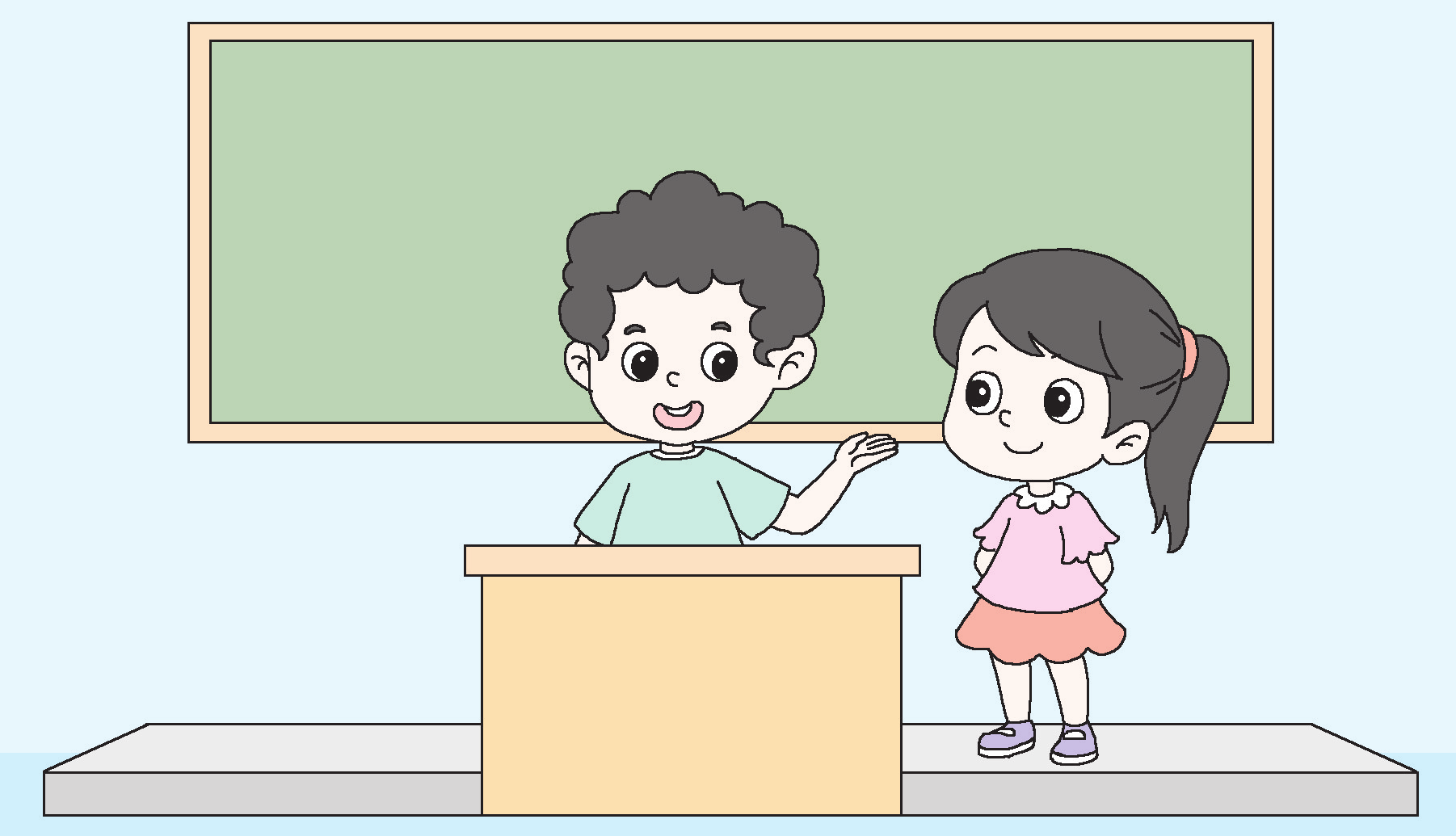 风采展示
状状：首先，让我们用热烈的掌声欢迎新同学的到来。我们这个班是一个团结、文明、进取的班级，新同学的加入必定会给我们班注入新的生机和活力。愿我们能在今后的学习生活中，互相帮助，团结友爱，共同为我们的理想而奋斗！
拓展延伸
一切成功的演讲，都是来自于充分的准备。
——卡耐基
拓展延伸
卡耐基这段话中的“准备”是指我们发言前那几分钟的准备时间吗？
不是。这里的“准备”指查阅资料、多观察多积累、生活和学习上的经历等。
课堂小结
口才是人生的必修课，当你竞选班干部时，当你和同学辩论时，当你上台领奖时都需要即兴发言。而精彩的发言来自于生活的积累。同学们在今后的生活中只要多多练习，锻炼自己，就一定能掌握更多更好的即兴发言的方法和技巧。
某某实验小学
谢
观
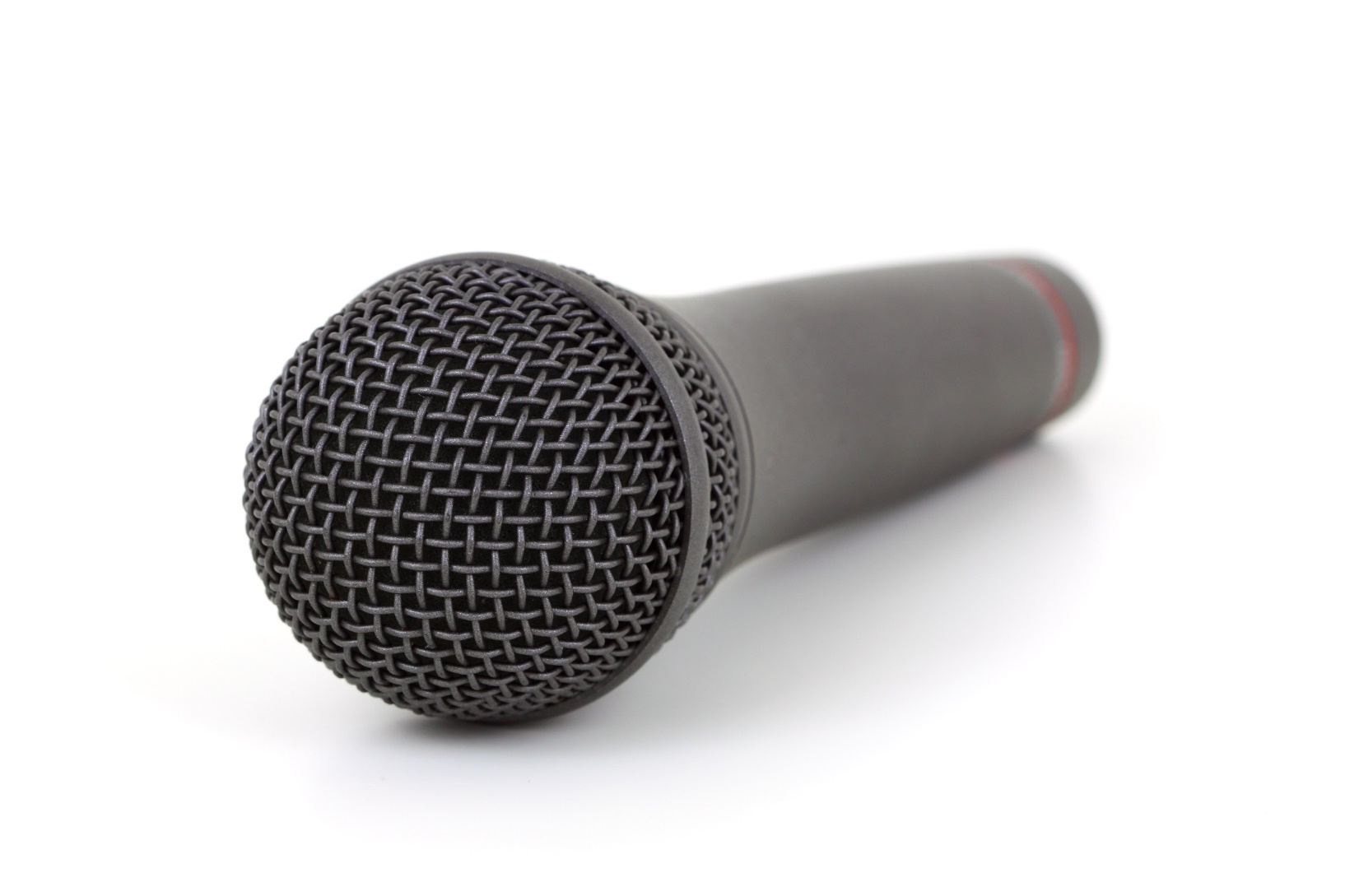 看
谢
——即兴发言
语文精品课件 六年级下册
授课老师：某某
授课时间：20XX